Upravljanje energijom prema normi      ISO 50001
Franjo Potak
Det Norske Veritas Adriatica d.o.o.

Osijek, 2015-04-29
Zašto tvrtke uvode ISO 50001:2011
Redukcija/kontrola troškova (80%)
Zaštita okoliša (35%)
Poboljšanje reputacije tvrtke (28%)
Usklađivanje sa sektorskom najboljom praksom/normom (24%)
Konzistentnost s lokalnom korporativnom kulturom (18%)
Usklađenje sa zakonskim zahtjevima (15%)
Prema istraživanju DNV GL-a
Zašto norma ISO 50001 kada imamo ISO 14001?
Energija je prepoznata kao aspekt u mnogim tvrtkama
Nedovoljno fokusiranje na energiju prilikom postavljanja ciljeva
Planiranje i praćenje potrošnje energije nije u fokusu
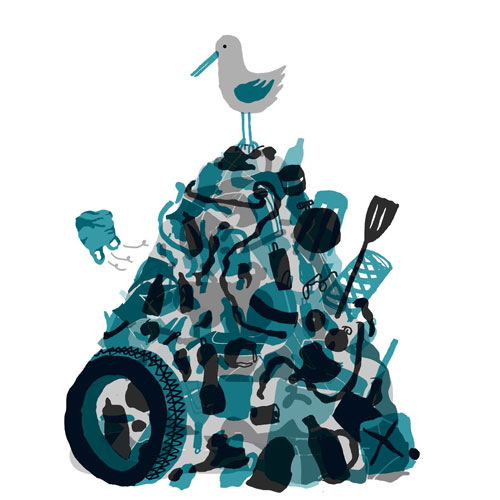 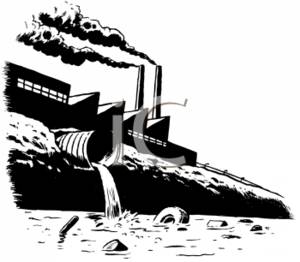 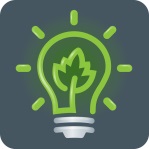 Rezultati ISO istraživanja
Globalna korist
Broj certifikata prema normi ISO 50001:2011 prema ISO Survey u 2013
Svijet 		4.826

    Europa 	3.957

    Njemačka	2.477

    Hrvatska 	       6
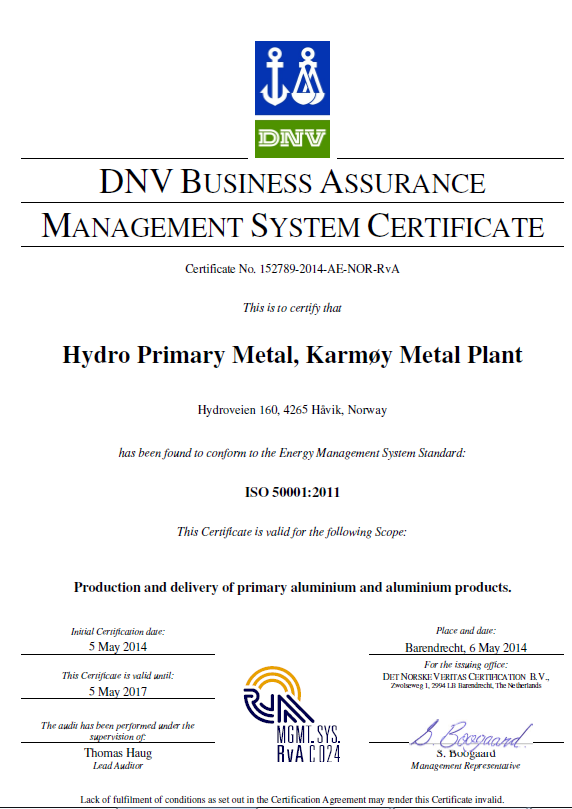 Zahtjevi norme ISO 50001:2011
Planiranje i praćenje potrošnje
Energetski pregled
Uspostava energetske osnovice
Prepoznavanje značajne potrošnje (prilika)
Uspostava ciljeva i programa
Praćenje realizacije ciljeva i programa
Korekcije i korektivne radnje u slučaju odstupanja
Neprekidno poboljšavanje
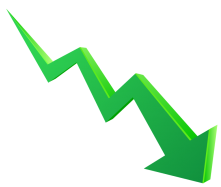 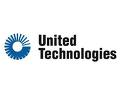 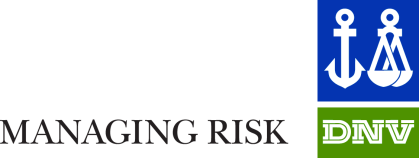 United Technologies Corp smanjuje globalne emisije GHG za 56% po $ prihoda od 1997 do 2006, planirajući dodatnih 12% smanjenja od 2006 do 2010
DNV pomaže u više od 10 glavnih brodarskih transportnih kompanija (+500 ships) smanjiti energetsku potrošnju za 5 – 30% pomoću Integriranog Energetskog Menadžmenta
Less you burn more you earn…
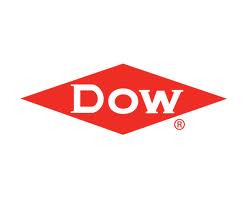 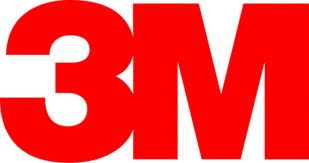 Dow Chemical postiže 22% energetskog poboljšanja po jedinici između 1994 i 2005 kroz vlastiti korporativni Energetski Manadžment Sistem i očekuju slijedećih 25% od 2005 do 2015
3M smanjuje potrošnju po neto prodaji za 40% u 2010 počevši od 2000 kroz svoj Globalni Energetskog Manadžment Program.
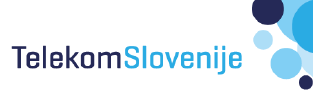 Telekom Slovenije je u godini uvođenja sustava upravljanja energijom po EN ISO 50001 u 2009 godini potrošnju od 13,5 mil€ smanjio u godini certifikacije 2013 godine na 11,7 mil€
Izvor: Pew center, Negawat konferencija, BSI
8
Korist
Za tvrtke
Smanjeni troškovi energije
Povećanje konkurentnosti
Povećanje produktivnosti
Povećanje profita
Za Državu
Smanjenje uvoza energije
Uštede mogu biti korištene za različita poboljšanja
Prikupljanje resursa
Veća energetska sigurnost
Globalna
Smanjenje stakleničkih plinova  i drugih emisija
Pomoć u stvaranju održivog okoliša
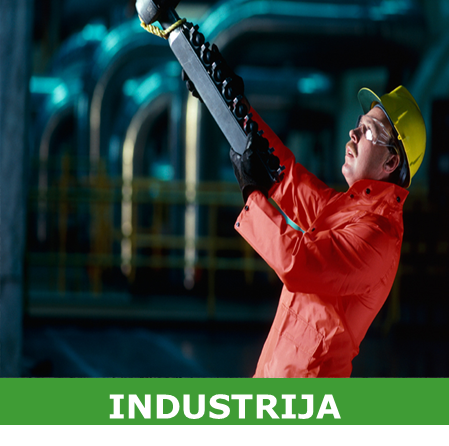 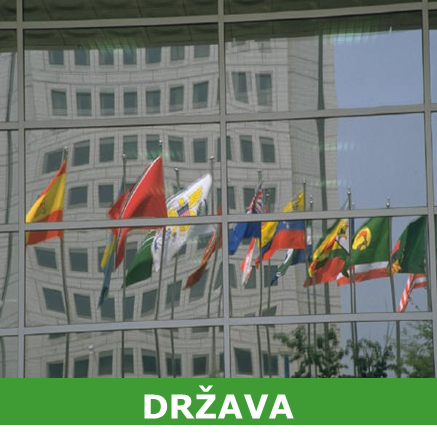 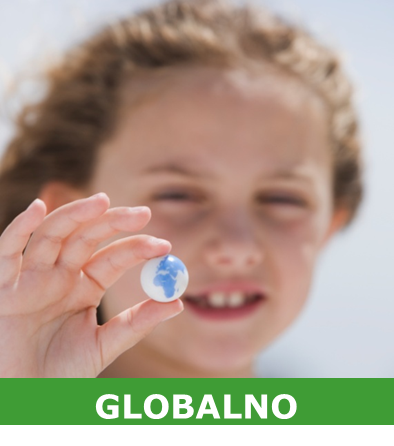 Kako smanjiti globalno zatopljenje?
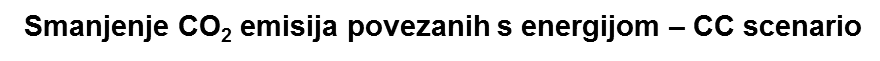 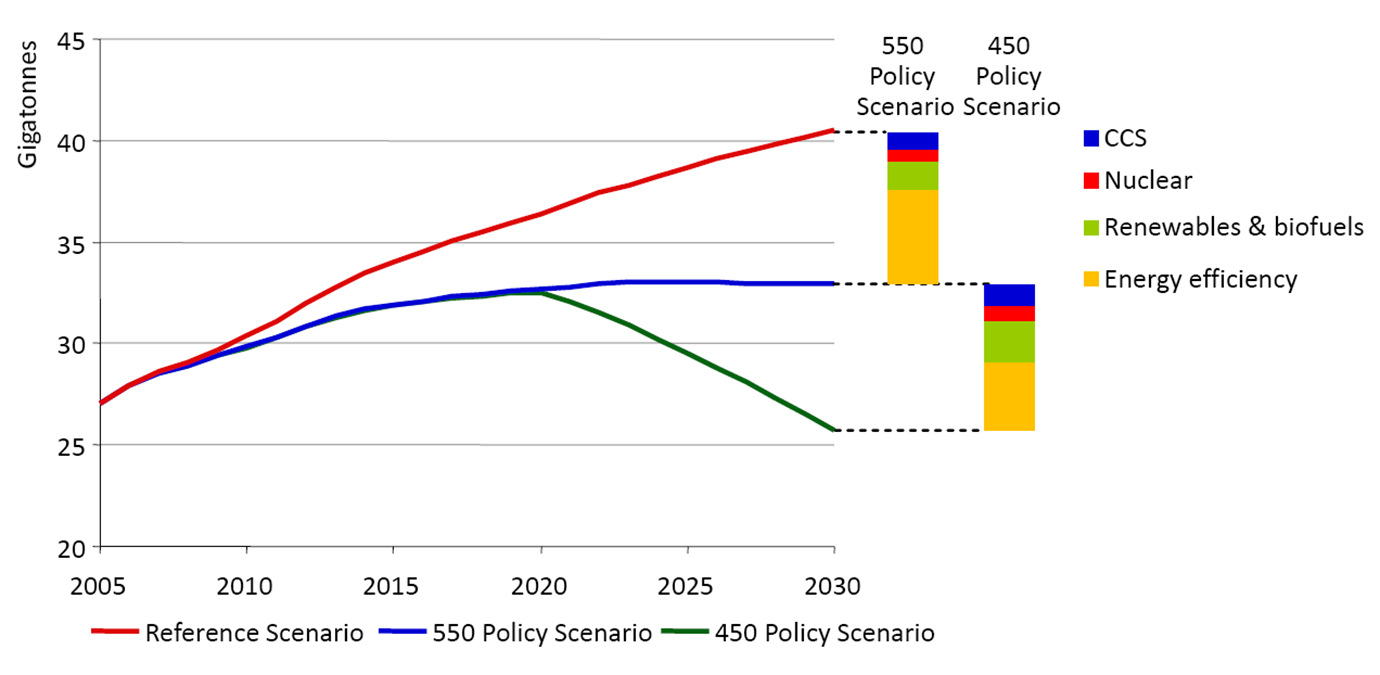 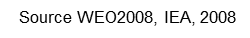 Zaključak
Možemo li štedjeti energiju ako ne mjerimo potrošnju? 
			kW/kg, l/km, kg/h, …

Provesti Energetski pregled (za neke tvrtke obvezan)
Utvrditi mjesta najveće potrošnje
Izraditi programe smanjenja potrošnje
Pratiti realizaciju programa (nadzor, interni audit, vanjski audit)
Uštedu uložiti u daljnje smanjenje potrošnje
Certifikacija
 Nepristrana potvrda brige
 Kontinuirano poboljšanje
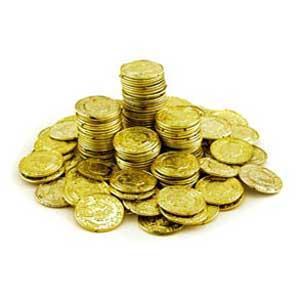 11
Hvala na pozornosti
Franjo Potak
franjo.potak@dnvgl.com
+ 385 91 132 8002
12